Kopertis Wilayah VI Jawa Tengah
                        Jl. Pawiyatan Luhur I/1 Bandan Dhuwur Semarang-50233
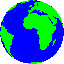 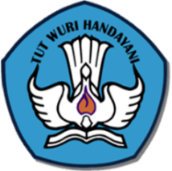 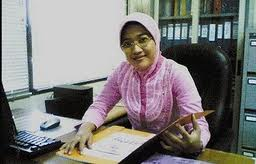 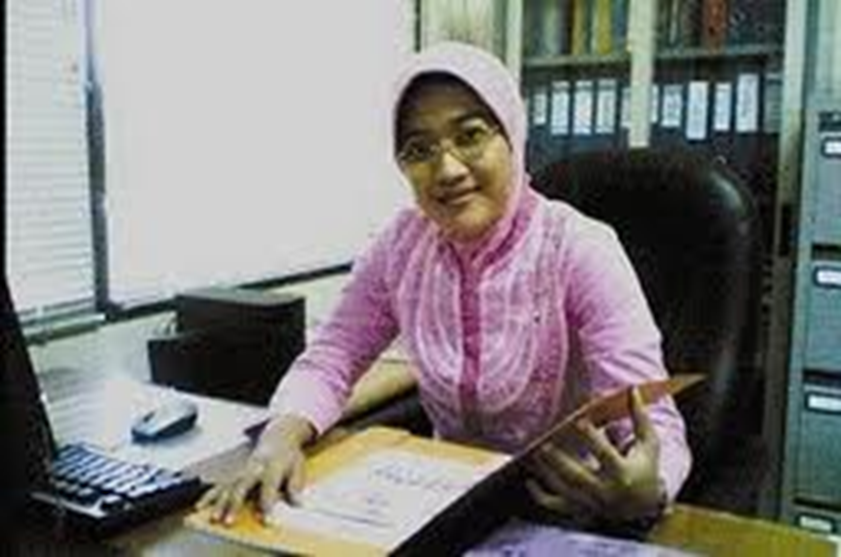 DOSEN
1
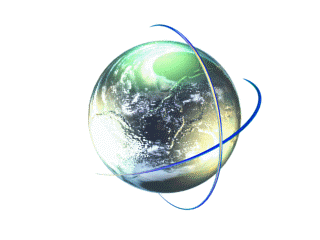 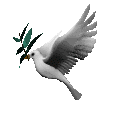 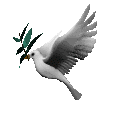 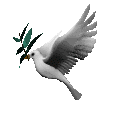 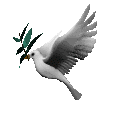 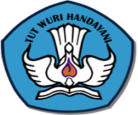 Prof. Dr. DYP Sugiharto, M.Pd.,Kons
Koordinator                                                                   Kopertis Wilayah VI

Jl. Dewi Sartika Raya 3C Semarang
081225229922
E mail : s_dyp@yahoo.com
2
JENJANG PENDIDIKAN
JALUR PENDIDIKAN
JENIS PENDIDIKAN
JALUR, JENJANG, JENIS PENDIDIKAN
UU Sisdiknas No 20 tahun 2003
Pendidikan  Tinggi
PENDIDIKAN FORMAL
Umum
Kejuruan
Akademik
Profesi
Vokasi
Keagamaan
Khusus.
Pendidikan Menengah
PENDIDIKAN NONFORMAL
Pendidikan Dasar
PENDIDIKAN INFORMAL
KEBERADAAN DOSEN KEDEPAN
ARAH KEBIJAKAN                               PERAN DOSEN
Pilar Pembangunan Karakter PT
Pengawal Mutu Global PT
Pendidik Profesional
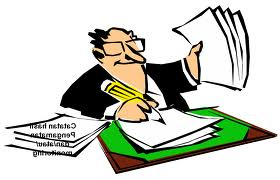 Ilmuwan Produktif
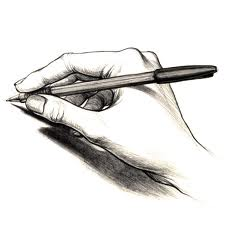 Berintegritas Tinggi
Pendidik Profesional
Jabatan Fungsional Akademik (JAFA) :
Asisten Ahli
Lektor
Lektor Kepala
Profesor
   Sertifikasi Dosen
PERAN DOSEN DALAM PT
Dosen sebagai sumber daya PT untuk mengembangkan suasana akademik yang kondusif, melalui karya-karya  yang kreatif, inovatif, dan kompetitif sesuai dengan perkembangan dan aplikasi IPTEKS (lokal, nasional, global).
Dosen
Anggota sivitas akademika yang
    memiliki tugas menstranformasikan IPTEK yang dikuasainya kepada Mahasiswa dengan mwujudkan suasana belajar dan pembelajaran sehingga mahasiswa aktif mengembangkan potensinya.
b.	Dosen sebagai ilmuwan memiliki tugas mengembangkan suatu cabang IPTEK melalui penalaran dan penelitian ilmiah serta menyebarluaskannya.
c.	Dosen secara peseorangan atau berkelompok wajib menulis buku ajar atau buku teks, yang diterbitkan oleh PT dan/atau publikasi ilmiah sebagai salah satu sumber belajar dan untuk pengembangan budaya akademik serta pembudayaan kegiatan baca tulis bagi Sivitas Akademika.
BUKU AJAR
Learning material / substansi,
Open content,
Open access,
……… web-based learning material,
            e-learning,
            in inherent
            internet.
Kompetensi Dosen
Dosen memiliki kompetensi berbasis bIdang ilmu.
  Kompetensi dosen juga berbasis IT.
  Dosen dikatakan memiliki kompetensi jika :
  1. Bisa mewarnai pengembangan budaya
      akademik yang kondusif dalam proses
      pembelajaran di kampus.
  2. Karyanya menjadi referensi untuk
      pengembangan dan penerapan dalam 
      Tri Dharma PT dan manajemen PT.
PENGEMBANGAN DOSEN
Mengembangkan kompetensi dosen  (knowledge based).
Mengembangkan keterampilan soft skill dalam bidang teknologi informasi dan komunikasi (ICT literacy).
Peningkatan efektifitas, efisiensi dan kemenarikan proses pembelajaran (brand image PT).
Pengembangan inovasi di PT (sain,teknologi, seni, media pembelajan, dll).
MATERI PEMBELAJARAN
Produk dan jasa pendidikan, penelitian, dan pengabdian kepada masyarakat harus didokumentasikan dan terpublikasikan sehingga dapat memperkaya bahan perkuliahan dan lebih mendekatkan materi perkuliahan tersebut dengan kondisi aktual. 
Materi pembelajaran tersebut sebagai dasar pengembangan kompetensi mahasasiswa / lulusan.
ISU INTERNASIONAL DALAM RANGKA                        KONTEKS PENGAKUAN KUALIFIKASI

Sistem penjaminan mutu internal (SPMI) dan eksternal (Akreditasi)
Kerangka Kualifikasi Nasional (KKNI)
Pangkalan Data Perguruan Tinggi (PDPT)
Diploma Suplemen (Surat Keterangan Pendukung Ijazah) 
PJJ (Mutu dan Akses)
Pendidik Profesional
Jabatan Fungsional Akademik (JAFA) :
Asisten Ahli
Lektor
Lektor Kepala
Profesor
   Sertifikasi Dosen
Permenpan N0 17/2013
Pasal 26 (3)
Kenaikan jabatan Akademik Dosen untuk menjadi LK atau Profesor harus memiliki ijazah Doktor (S3) atau yang sederajat
Permenpan N0 17/2013
Pasal 26 (4)
Kenaikan jabatan Akademik Dosen untuk menjadi :
Lektor minimal wajib memiliki karya ilmiah yang diterbitkan pada jurnal ilmiah

Lektor Kepala minimal wajib memiliki karya ilmiah yang diterbitkan pada jurnal nasional terkreditasi

Profesor minimal wajib memiliki karya ilmiah yang diterbitkan pada jurnal internasional bereputasi
DOSEN
Data dan Kasus
20
Dosen Tetap Berdasar Jenis Kelamin
Dosen TetapBerdasar Jabatan Akademik
Dosen Berdasarkan Pendidikan
Dosen Tetap                                                 Berdasarkan Jabatan Akademik
PENERIMA BPPs DALAM NEGERIJENJANG MAGISTER (S2)
PENERIMA BPPs DALAM NEGERIJENJANG DOKTOR (S3)
PENERIMA BEASISWA LUAR NEGERIJENJANG MAGISTER (S2)
PENERIMA BEASISWA LUAR NEGERIJENJANG DOKTOR (S3)
KASUS COPY PASTE SERTIFIKASI DOSEN
Penerima BPPs Sekaligus Tunjangan Sertifikasi
5/19/2014
30
PEMALSUAN DOKUMEN KARYA ILMIAH
Jurnal rakitan
Jurnal “BODONG”
Artikel sisipan
Label akreditasi palsu
Nama pengarang sisipan
Buku lama sampul baru, nama pengarang berbeda
PENILAIAN OLEH TIM PAK
NILAI SEMENTARA
77
BENAR LOLOS
=
N
_______
115
LOLOS DARI TIM
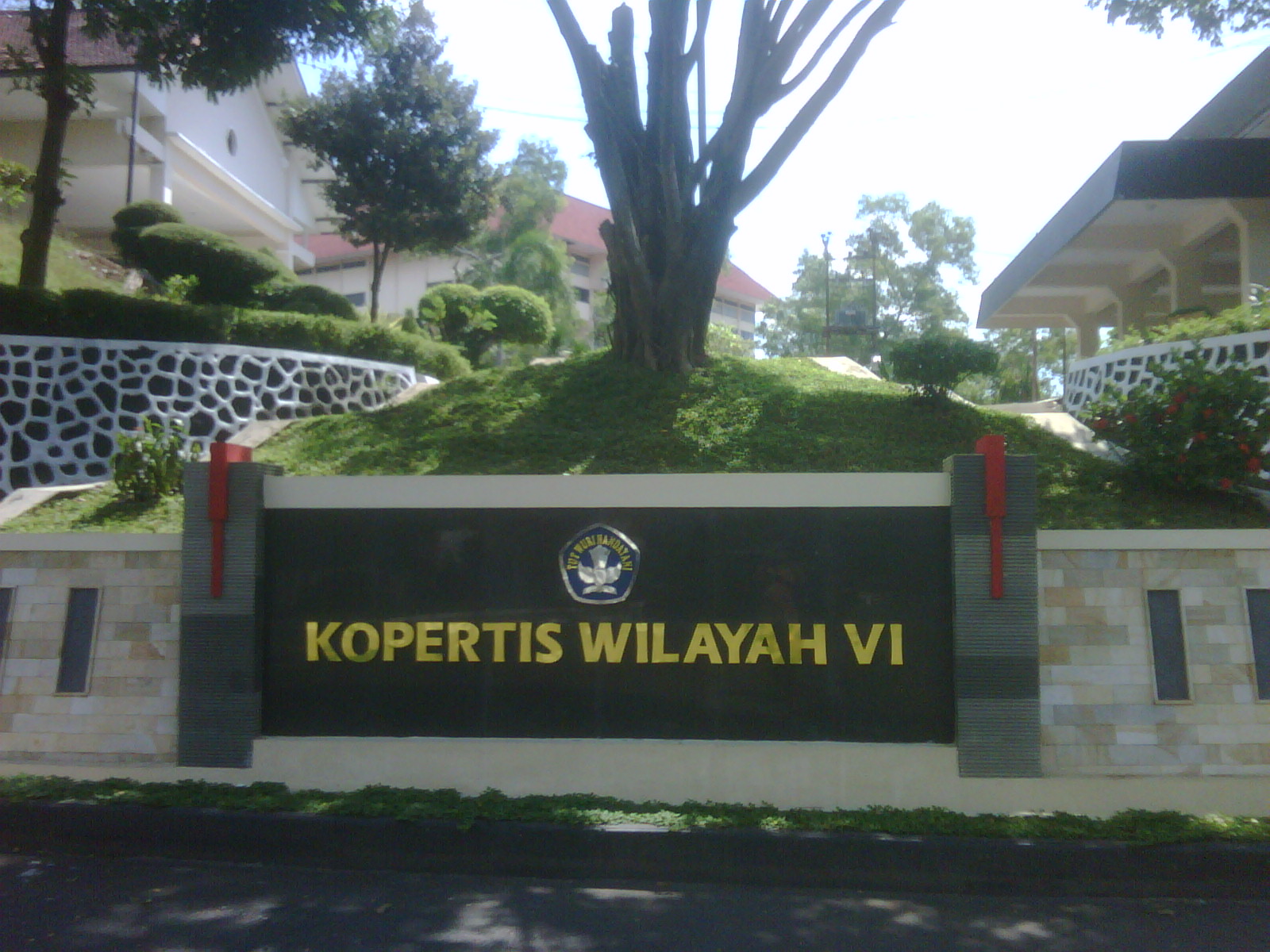 KONDISI ?
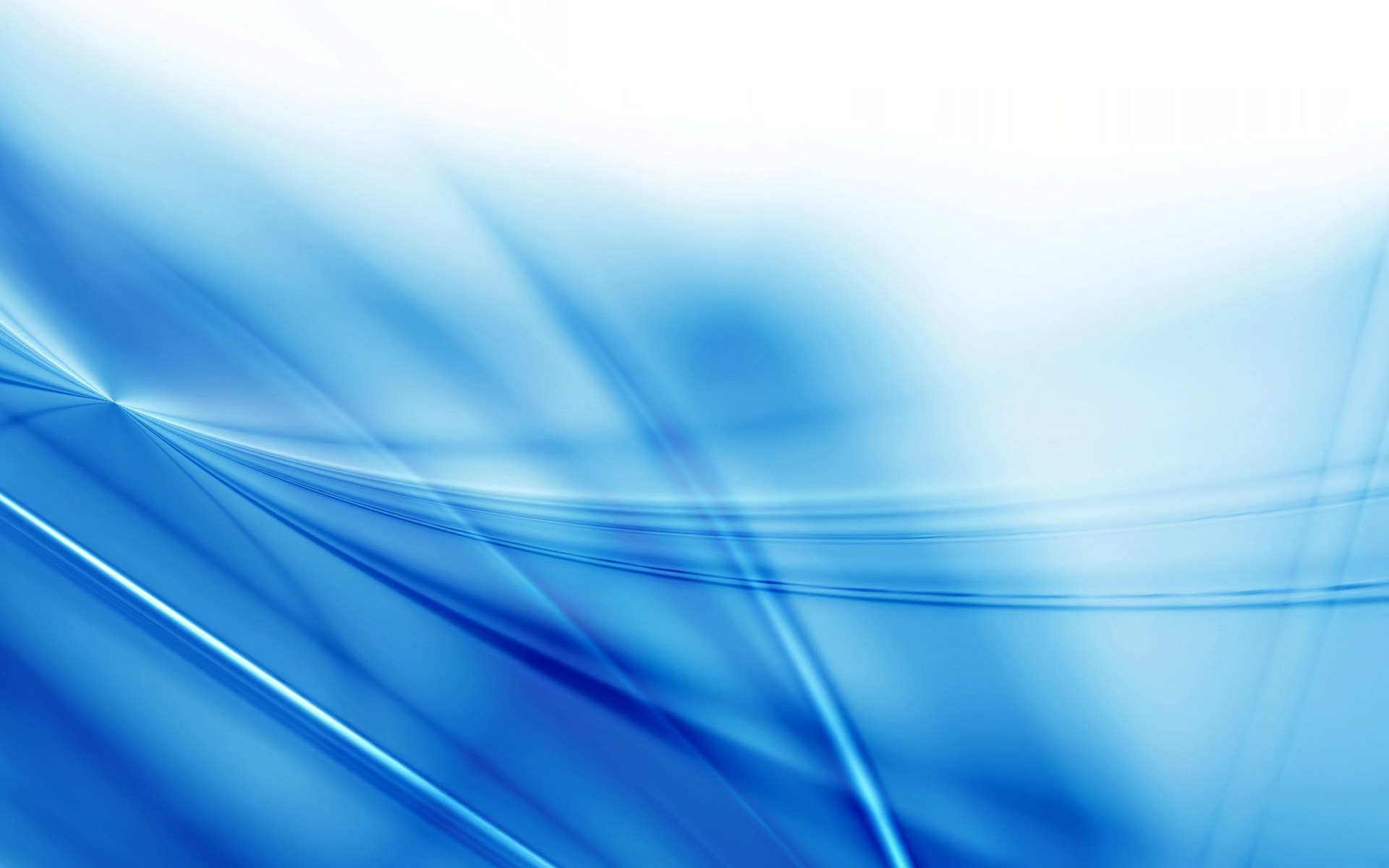 DOSEN TETAP BERDASARKAN BENTUK PTS DAN JENJANG PENDIDIKAN
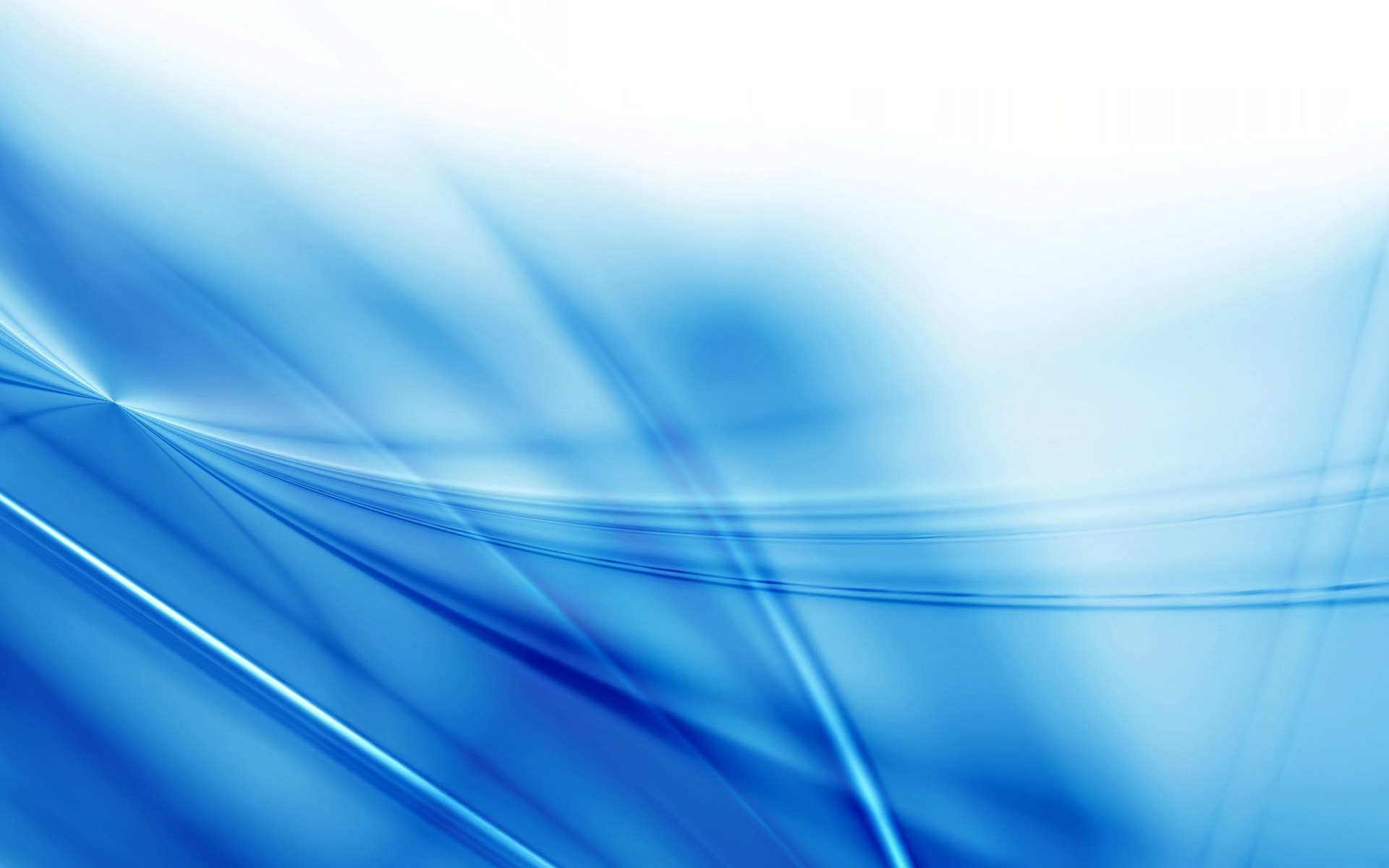 DOSEN TETAP BERDASARKAN BENTUK PTS  DAN JABATAN FUNGSIONAL AKADEMIK
Dosen menghasilkan buku jiplakan
Modus :
Dosen (Doktor) menyusun buku dengan menjiplak buku orang lain (tiga bab sama)
Dilaporkan oleh mahasiswa kepada pimpinan PT, Yayasan, dan Kopertis
Sanksi : 
Mundur dari jabatan Dekan
2 Tahun off melaksanakan tridharma PT
Satu usulan kenaikan Jabatan akademik Lektor Kepala dan Profesor ditolak
Hasil penilaian dari 2 reviewer sama
Ketidaksesuaian rujukan dan daftar pustaka dalam artikel jurnal terakreditasi 
Terditeksi otoplagiasi dalam artikel jurnal 
        terakreditasi
Melangggar kepatutan produk karya ilmiah
Terindikasi terkait persoalan integritas dan ketidakjujuran
Pelaku
Plagiator adalah : 
satu atau lebih mahasiswa 
satu atau lebih dosen/peneliti/tenaga kependidikan, atau, 
satu atau lebih dosen/peneliti/tenaga kependidikan bersama satu atau lebih mahasiswa
Waktu terjadi plagiat
selama	mahasiswa	menjalani	proses pembelajaran; 

sebelum dan setelah dosen mengemban jabatan akademik asisten ahli, lektor, lektor kepala, atau guru besar/profesor; 

sebelum dan setelah peneliti/tenaga kependidikan mengemban jabatan fungsional dengan jenjang pertama, muda, madya, dan utama.
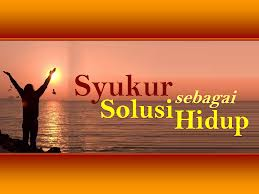